Procedures for HiringVisiting Research Scholars
Postdoctoral Fellows Office
The Graduate School
Temple University
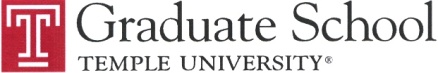 1
Graduate School Participants
Zebulon Kendrick, Ph.D.
Vice Provost
zkend@temple.edu
215-204-8526
Nina Marie Campellone
Project Manager, Postdoctoral Fellows Office
campello@temple.edu
215-204-6587
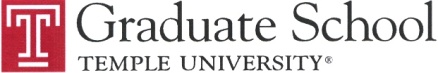 2
International Student andScholar Services Participants
Martyn J. Miller, Ph.D.
Senior Director
mjmiller@temple.edu 
215-204-7708
Joan McGinley
Assistant Director
joanw@temple.edu
215-204-7708
Sharon Loughran
Immigration Services Specialist
sharonl@temple.edu
215-204-7708
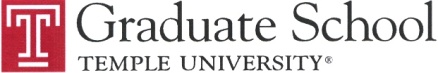 3
Human Resources Participants
Kathleen Nogami	
Director, Payroll Management
kathleen.nogami@temple.edu
215-204-2231
K. Michelle Rochester
Administrative Specialist, Payroll Management
kmichellerochester@temple.edu
215-204-2253
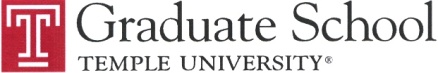 4
Criteria for Appointment as Visiting Research Scholar (Graduate)
Visiting Research Scholars (Graduate) is one of two classifications; the other is “Postgraduate.”
The Visiting Research Scholar (Graduate):
Holds a baccalaureate, master’s, or first-professional degree (or equivalent).
Is appointed for up to three years, with each appointment ranging from one month to one year.
Currently is enrolled in a post-baccalaureate program.
Recently completed (within the past 6 months) a post-baccalaureate program or is employed at another academic institution and participating in research of scholarly training under the direction of a faculty mentor.
Is expected to gain laboratory and research experience, learn to use state-of-the art techniques, and/or share unique expertise with the Temple community.
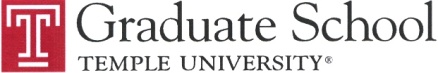 5
Criteria for Appointment as Visiting Research Scholar (Postgraduate)
Visiting Research Scholars (Postgraduate) is one of two classifications; the other is “Graduate.”
The Visiting Research Scholar (Postgraduate):
Holds a terminal graduate degree (or equivalent) or is a recognized expert in her/his field.
Is appointed for one year or less.
Recently retired or currently is employed at, but on sabbatical from, another academic institution.
Is expected to gain laboratory and research experience, learn to use state-of-the art techniques, and/or share unique expertise with the Temple community. 
Receives income from the home institution, but may be provided with a stipend by Temple University.
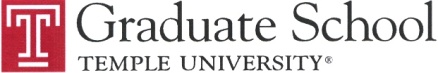 6
Length of Appointment
Visiting Research Scholar (Graduate) is appointed for up to three years, with each appointment ranging from one month to one year.
Visiting Research Scholar (Postgraduate) is appointed for one year or less.
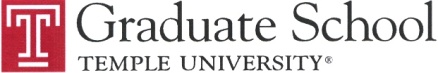 7
Reappointment Procedures
To avoid any delays, the Visiting Research Scholar is to be presented with a reappointment letter at least two months prior to the end date of the original appointment.
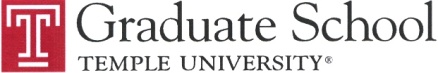 8
Termination of Employment
If the Visiting Research Scholar is not performing up to standard, the faculty mentor/PI must take the following steps prior to termination:
Provide the Visiting Research Scholar with a list of goals and objectives for the research project or scholarly work.
Discuss concerns regarding the Visiting Research Scholar’s progress and performance during regularly scheduled meetings.
Reassess the Visiting Research Scholar’s performance on the research project or scholarly work.
Inform in writing the Visiting Research Scholar who continues to fall below expectations that s/he has a minimum of 30 days from the date of the letter to improve and meet performance expectations.
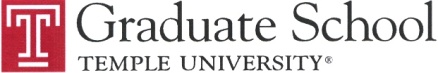 9
Termination Procedures
If the Visiting Research Scholar will not be reappointed, notice of termination should be provided to the individual at least one month prior to the end date of the original appointment.
The business manager emails the termination documents to:
Felisha Brown, Administration Specialist, HR Labor Relations
fmbrown@temple.edu
215-926-2298
Nina Marie Campellone, Project Manager, Postdoctoral Fellows Office
campello@temple.edu
215-204-6587
If the individual is a non-immigrant, the business manager also emails the termination documents to the Office of International Student and Scholar Services:
Sharon Loughran, Immigration Services Specialist
sharonl@temple.edu
215-204-7708
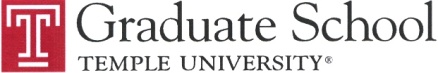 10
Salary Stipend
Stipends range from $21,000 to $28,000 annually.
The stipend is paid entirely by Temple University, entirely by the home institution, or jointly by Temple and the home institution. 
Proof of the home institution’s stipend support must be furnished in a letter from the home institution.  
More information about minimum salary and stipends/allowances is found on the “Temple University Research Categories’ Guidelines Grid” at  www.temple.edu/grad/pfo/forms.html.
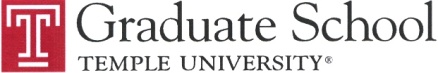 11
Procedures for Hiring a Visiting Research Scholar
All individuals who are to be hired as a Visiting Research Scholar, regardless of classification as Graduate or Postgraduate, must provide:
Completed DS-2019 application, if the candidate is a foreign national, as found at www.temple.edu/isss/home/h1b1j1/documents/JApp.pdf
Current CV
Written recommendation from a mentor in the home program
Official verification of enrollment or employment at the home institution
The  Business Manager must provide:
For those who are to receive a Temple University stipend (but not those funded by their home institution), a completed “Visiting Research Scholars Requisition,” which is found at www.temple.edu/grad/pfo/forms.html
Description of program objective
Comprehensive job description
Visiting Research Scholar appointment letter from www.temple.edu/grad/pfo/forms.html
All paperwork for hiring a Visiting Research Scholar must be forwarded to:
Nina Marie Campellone, Project Manager, Postdoctoral Fellows Office
campello@temple.edu
215-204-6587
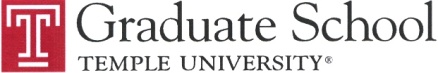 12
Details of the Visiting Research Scholar Position
Account code:  6660, which carries part-time fringe benefit rate.
Taxes: According to country’s tax treaty, if applicable.
Health Insurance:
U.S. citizens and permanent residents are not provided with nor required by Temple University to have coverage.
Those with Exchange Visitor J-1 status must provide documentation of the minimum insurance coverage required by the U.S. Department of State, as detailed on the Office of International Student and Scholar Services website at www.temple.edu/isss/home/ h1b1j1/MandatoryHealthinsuranceRequirementsforJExchangeVisitors.htm.  All expenses associated with health insurance are the individual’s responsibility and cannot be paid by Temple University funds.  
Tuition remission: Not applicable.
Sick Days and Vacation Time: Not awarded, as Visiting Research Scholars are classified in a trainee/non-employee category.
Fees and Expenses Associated with Immigration Status: Appointee’s responsibility.
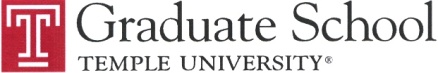 13
Flow Chart for Hiring a Visiting Research Scholar
Appointment of candidate receiving Temple support:
International
Domestic 
Appointment of candidate supported by home institution:
International
Domestic
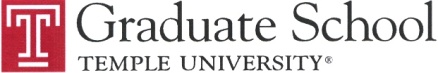 14
Flow Chart 1: Appointment of International Visiting Research Scholar with Temple Stipend
Business Manager completes requisition with appropriate signatures; gets approvals; and forwards appointment letter, requisition, CV, credentials, comprehensive job description, program objective, written recommendation from  mentor in the home program, and official verification of enrollment or employment at the home institution to the Postdoctoral  Fellows Office (PFO)
Business Manager mails letter to Visiting Research Scholar Candidate
ISSS receives credentials and approval from  PFO to process the visa application
Business Manager receives documents from PFO
Visiting Research Scholar Candidate signs and mails letter back to PFO
PFO reviews and approves letter and forwards approved letter to Business Manager
PFO collects and forwards documents to ISSS, the Business Manager, and HR
Human Resources receives requisition, CV, and letter
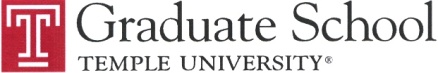 15
Flow Chart 2: Appointment of Domestic Visiting Research Scholar with Temple Stipend
Business Manager completes requisition with appropriate signatures; gets approvals; and forwards appointment letter, requisition, CV, credentials, comprehensive job description, written recommendation from  mentor in the home program, and official verification of enrollment or employment at the home institution to the Postdoctoral  Fellows Office (PFO)
Business Manager mails letter to Visiting Research Scholar Candidate
Business Manager receives documents from PFO
Visiting Research Scholar Candidate signs and mails letter back to PFO
PFO reviews and approves letter and forwards approved letter to Business Manager
PFO collects and forwards documents to the Business Manager and HR
Human Resources receives requisition, CV, and letter
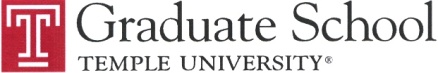 16
Flow Chart 3: Appointment of International Visiting Research Scholar/No Temple Stipend
Business Manager completes appointment letter; gets approvals; and forwards appointment letter, CV, credentials, comprehensive job description, program objective, written recommendation from  mentor in the home program, and official verification of enrollment or employment at the home institution to the Postdoctoral  Fellows Office (PFO)
Business Manager mails letter to Visiting Research Scholar Candidate
ISSS receives credentials and approval from  PFO to process the visa application
Business Manager receives documents from PFO and forwards request for courtesy ID to HR
Visiting Research Scholar Candidate signs and mails letter back to PFO
Human Resources receives documents from PFO for recordkeeping and processes request for courtesy ID from Business Manager
PFO reviews and approves letter and forwards approved letter to Business Manager
PFO collects and forwards documents to ISSS; the Business Manager; and, for recordkeeping, HR
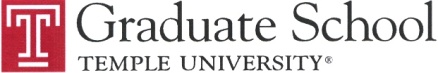 17
Flow Chart 4: Appointment of Domestic Visiting Research Scholar/No Temple Stipend
Business Manager completes appointment letter; gets approvals; and forwards appointment letter, CV, credentials, comprehensive job description, written recommendation from  mentor in the home program, and official verification of enrollment or employment at the home institution to the Postdoctoral  Fellows Office (PFO)
Business Manager mails letter to Visiting Research Scholar Candidate
Business Manager receives documents from PFO and forwards request for courtesy ID to HR
Visiting Research Scholar Candidate signs and mails letter back to PFO
Human Resources receives documents from PFO for recordkeeping and processes request for courtesy ID from Business Manager
PFO reviews and approves letter and forwards approved letter to Business Manager
PFO collects and forwards documents to the Business Manager and, for recordkeeping, HR
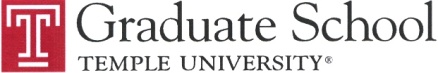 18
Overview of Steps Required to Hire a Visiting Research Scholar
Business manager initiates the process.
Postdoctoral Fellows Office reviews and returns the paperwork.
Business manager follows up with Visiting Research Scholar candidate.
Postdoctoral Fellows Office advances paperwork to ISSS, if international appointment.
Business manager engages in further follow-up on behalf of and with the Visiting Research Scholar candidate.
Postdoctoral Fellows Office advances paperwork to Human Resources and sends final copies to departmental budget manager.
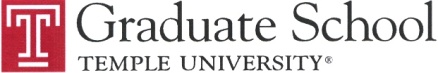 19
Step 1: Process Initiated by Departmental Business Manager
Completes “Visiting Research Scholars Requisition,” available at www.temple.edu/grad/pfo/forms.html, for those who are to receive a stipend from Temple University.
Obtains necessary approvals and signatures on the requisition and/or the appointment letter.
Forwards completed “Visiting Research Scholars Requisition” for those receiving a Temple stipend to Postdoctoral Fellows Office for processing, along with:
Appointment/reappointment letter
CV  or, if reappointment, updated CV 
Comprehensive job description
Program objective
Transcript or, if a non-U.S. institution was attended, copies of the non-U.S. transcript
Copy of baccalaureate, master’s, or doctoral diploma/certificate
Written recommendation from a mentor in the home program
Official verification of enrollment or employment at the home institution
Documentation of outside funding for those receiving support from their home institution
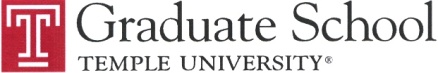 20
Step 2: Paperwork Reviewed by Postdoctoral Fellows Office
Reviews and approves the appointment/reappointment letter.
Returns approved letter to the departmental business manager.
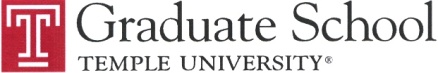 21
Step 3: Follow-Up Undertaken by Departmental Business Manager
Mails appointment/reappointment letter to the Visiting Research Scholar candidate, requesting that the individual sign and return the letter to the Postdoctoral Fellows Office.
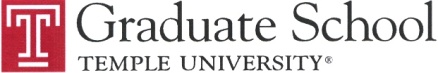 22
Step 4: Process Advanced by Postdoctoral Fellows Office
Forwards copies of all required documents received to the Office of International Student and Scholar Services, if the Visiting Research Scholar candidate is a foreign national.
Confirms that the candidate has met all requirements for the appointment/reappointment so the Office of International Student and Scholar Services can move forward with the visa request.
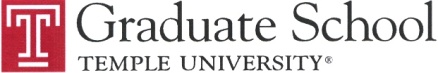 23
Step 5: Further Follow-Up by Departmental Business Manager
Prior to the Visiting Research Scholar’s start date, the business manager schedules the following for the candidate:
Meeting with the Office of International Student and Scholar Services, if the candidate is a foreign national, upon arrival at the University
Orientation with Nina Marie Campellone, Project Manager, Postdoctoral Fellows Office
University Orientation with the Department of Human Resources, if the candidate is receiving a Temple stipend and the appointment is for longer than 6 months, by contacting Kimberly Sakil, Training Coordinator
ksakil@temple.edu
215-926-2218
Environmental Health and Radiation Safety (EHRS) Training, if applicable, through Kisha Grady, Training Programs Coordinator
kgrady@temple.edu
215-707-7697
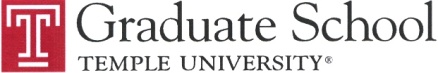 24
Step 5: Further Follow-Up by Departmental Business Manager (cont’d)
Appointment with Employee Health on Temple University’s Main Campus by calling 215-204-2679 to begin the series of Hepatitis B vaccinations or sign the “declination form,” if applicable
Appointment for Institutional Review Board (IRB) training, if applicable, through the Collaborative Institutional Training Initiative (CITI), which offers modules on protecting human subjects during research
Register for training at https://www.citiprogram.org.
For more information, visit www.temple.edu/ovpr/irb/index.html.
Appointment for Institutional Animal Care and Use Committee (IACUC) approval when working with animal subjects in any research or teaching activity, if applicable
For more information, visit www.temple.edu/ovpr/login.asp?val=iacuc.
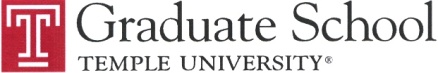 25
Step 5: Further Follow-Up by Departmental Business Manager (cont’d)
The business manager ensures that the Visiting Research Scholar completes three additional procedures if the candidate will likely come in contact with minors:
Child Abuse Clearance Form, which is found at www.dpw.state.pa.us/ ucmprd/groups/webcontent/documents/form/s_001762.pdf
Visiting Research Scholar mails the completed form directly to the Department of Public Welfare in Harrisburg along with a $10 money order.
A copy of the completed form is retained by the Visiting Research Scholar as proof of submission.
Pennsylvania State Police Criminal Background Check, which can be accessed at www.temple.edu/grad/pfo/forms.html
Visiting Research Scholar signs the completed form and forwards it to the Department of Human Resources.
The HR Generalist assigned to the Visiting Research Scholar’s school/college/department completes the criminal check.
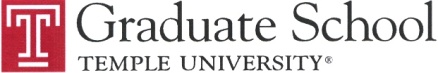 26
Step 5: Further Follow-Up by Departmental Business Manager (cont’d)
FBI Fingerprint Check
Visiting Research Scholar registers online at https://www.pa.cogentid.com/ index.htm, where s/he first selects the Department of Public Welfare (DPW) link and then “Register Online.”
Visiting Research Scholar takes the online registration printout to a fingerprinting location along with a valid ID, as identified at the “What to Bring” link on https://www.pa.cogentid.com/index_dpw.htm.
Convenient fingerprinting locations are found at:
Transitional Work Corporation
Land Title Building, 100 South Broad St, 9th Floor, Philadelphia
Monday – Friday, 9:00 a.m. to 4:30 p.m.
UPS Store #3263
1735 Market Street (enter at the corner of North 18th Street and JFK Boulevard), Philadelphia
Monday – Friday, 10:00 a.m. to 4:00 p.m.
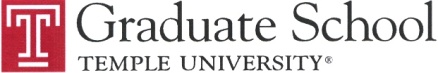 27
Step 6: Process Concluded by Postdoctoral Fellows Office
Forwards all original documents and paperwork to Human Resources:
For processing, if Visiting Research Scholar is to receive a Temple stipend.
For recordkeeping, if Visiting Research Scholar will receive only outside funding.
Sends copies of all documents to the departmental business manager.
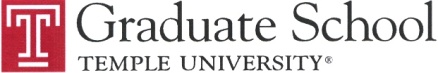 28
Documents Required of aJ-1 Applicant
Completed DS-2019 application signed by J-1 applicant, the J-1’s supervisor, and  department chair
Copy of the properly issued and signed invitation or appointment letter
Description of program objective
Comprehensive job description
Current curriculum vitae or resume
Copy of biographical and photo page from current passport of J-1 applicant and accompanying J-2 dependents
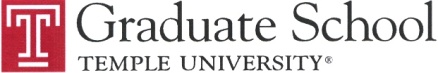 29
Documents Required of aJ-1 Applicant (cont’d)
Documentation of sufficient funding
Copy of all diplomas earned by J-1 applicant
Copies of any immigration documents for a J-1 already in the United States
Documentation of sufficient insurance coverage for the J-1 and any accompanying J-2 dependents for the entire length of stay in the United States
Insurance companies that meet U.S. State Department criteria are identified at www.temple.edu/isss/Insurancecompanies.htm 
For extension, proof that the J-1 has extended health insurance through the requested extension period
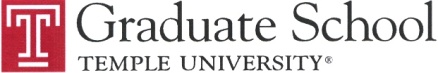 30
Obtaining an OWLcard for Those Paid With Outside Funds
Individuals who are paid by outside funding sources are not employees of the University, are not put into the payroll system, and are not issued an OWLcard.
These non-employees can obtain “Guest Access” when an employee sponsors a request by:
Logging in to TUportal.
Clicking on “Guest Access Request System” under TUapplications.
Completing the requisite information.
For additional information about guest access, visit www.temple.edu/cs/policies/guestaccesspolicy.pdf.
Non-employees who are granted guest access will be assigned a TUid number, which must be reported by the business manager to Nina Marie Campellone, Project Manager, Postdoctoral Fellows Office, and ISSS, if the individual is a foreign national.
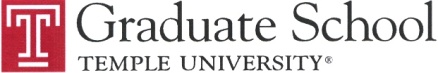 31
Web Resources
Postdoctoral Fellows Office
http://www.temple.edu/grad/pfo
Office of International Student and Scholar Services
http://www.temple.edu/isss
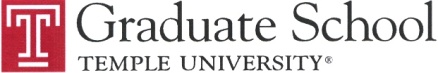 32